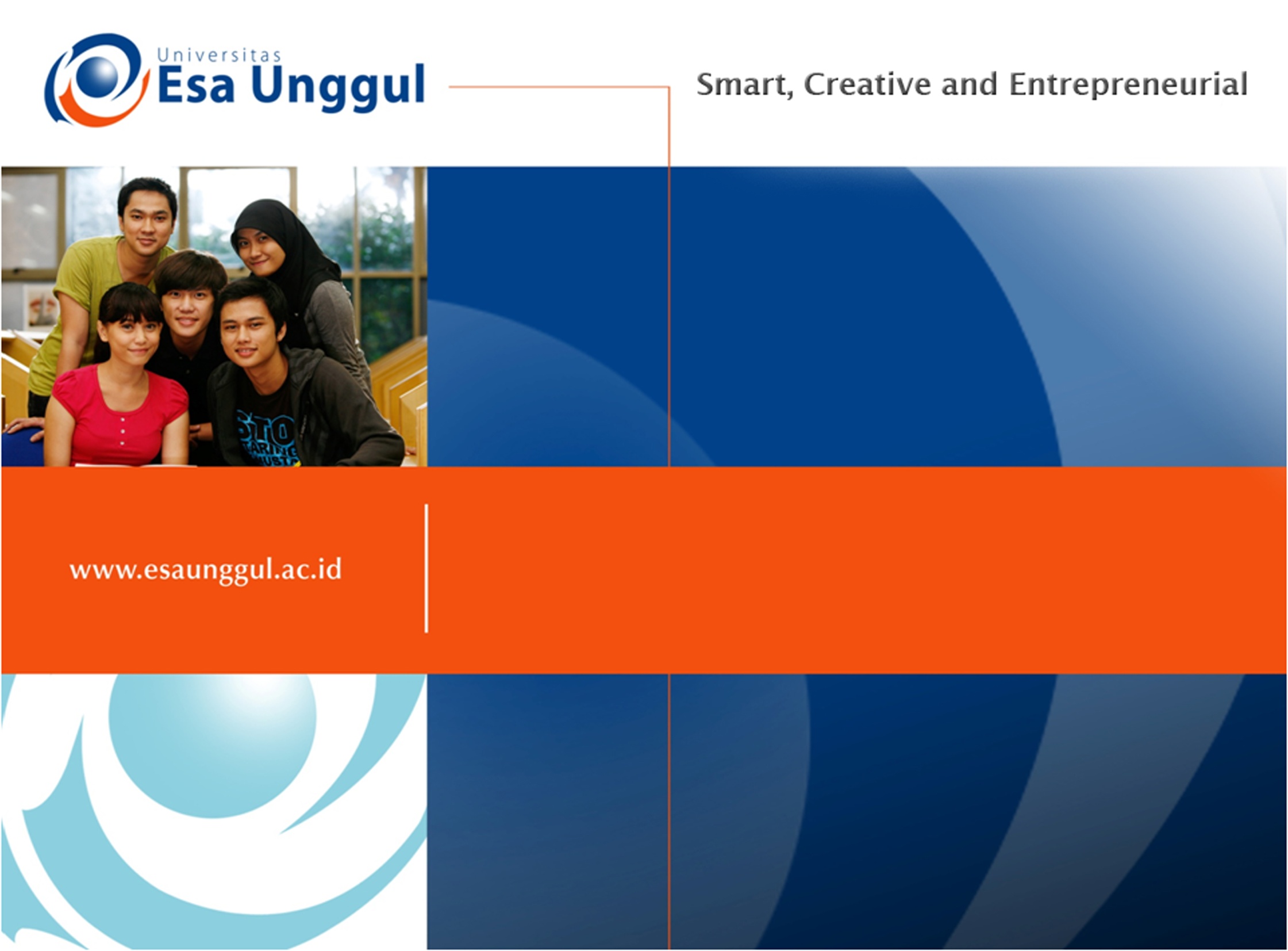 Peraturan Perundang-Undangan 
UNDANG-UNDANG NOMOR 44 TAHUN 2009 TENTANG RUMAH SAKITAnggun Nabila, SKM, MKM
POIN –POIN PEMBAHASAN
Mengapa harus Undang-Undang?
Ruang Lingkup
Perizinan dan Klasifikasi Rumah Sakit
MENGAPA HARUS UNDANG-UNDANG?
Undang-Undang Utama di Sektor Kesehatan
Undang-Undang Nomor 29 Tahun 2004 tentang Praktik Kedokteran
Undang-Undang Nomor 35 Tahun 2009 tentang Narkotika
Undang-Undang Nomor 36 Tahun 2009 tentang Kesehatan
Undang-Undang Nomor 44 Tahun 2009 tentang Rumah Sakit
Undang_undang Nomor 52 Tahun  2009 tentang Perkembangan Kependudukan dan Pembangunan Keluarga
Undang-Undang Nomor 18 Tahun 2014 tentang Kesehatan Jiwa
Undang-Undang  Nomor 38 Tahun 2014 tentang Keperawatan
Undang-undan Nomor  36 Tahun 2014 tentang Tenaga Kesehatan
[Speaker Notes: Professional Autonomy:
Kemampuan untuk mengontrol prosedur kerjanya, menyusun standar (standar profesi, standar pelayanan dan standar pendisiplinan), akuntabel terhadap standar yang disusunnya dan memiliki lembaga yang terdiri dari anggota profesi itu sendiri]
Undang-Undang Nomor 12 Tahun 2011Pasal 10
Materi Muatan Undang-Undang:
pengaturan  lebih  lanjut  dari UUD RI Tahun 1945 
perintah  suatu  Undang-Undang  untuk  diatur dengan  UU  
pengesahan perjanjian internasional tertentu
tindak lanjut  atas putusan Mahkamah Konstitusi
pemenuhan  kebutuhan  hukum  dalam masyarakat
Pemenuhan  kebutuhan  hukum  dalam masyarakat?Keuntungan dan kerugian diatur dengan Undang-Undang?
pelayanan kesehatan merupakan hak setiap orang  yang  dijamin  UUD RI  Tahun  1945  
Rumah  Sakit  memiliki karateristik khusus (Iptek dan sosial ekonomi) namun harus tetap mampu memberi pelayanan yang bermutu, aksesibel dan afordabel
dalam  rangka  peningkatan  mutu  dan jangkauan  pelayanan  Rumah  Sakit  
pengaturan  hak  dan  kewajiban  masyarakat (hak dan kewajiban RS?)
bahwa  pengaturan  mengenai  rumah  sakit  belum 
cukup  memadai  untuk  dijadikan  landasan  hukum  (?)
RUANG LINGKUP
Tugas dan Fungsi
Tanggung Jawab Pemerintah dan Pemerintah Daerah
Persyaratan
Jenis dan Klasifikasi
Perizinan
Kewajiban dan Hak
Penyelenggaraan 
Pembiayaan
Pencatatan dan Pelaporan
Pembinaan dan Pengawasan
Ketentuan Pidana
PERIZINAN DAN KLASIFIKASI
Peraturan Menteri Kesehatan Nomor 147/Menkes/Per/I/2010 tentang Perizinan Rumah Sakit 
Peraturan Menteri Kesehatan Nomor 340/Menkes/Per/III/2010 tentang Klasifikasi Rumah Sakit
Peraturan Menteri Kesehatan Nomor 56 Tahun 2014 tentang Klasifikasi dan Perizinan Rumah Sakit
Peraturan Menteri Kesehatan Nomor 56 Tahun 2014
Pendirian dan Penyelenggaraan
Bentuk Rumah Sakit
Klasifikasi Rumah Sakit
Perizinan Rumah Sakit
Registrasi dan Akreditasi Rumah Sakit
Penamaan Rumah Sakit
Pembinaan dan Pengawasan
Ketentuan Peralihan
Pokok-Pokok Perubahan
Pasal 2-Pasal 5 tentang Pendirian dan Penyelenggaraan
Sebelumnya tidak diatur dalam Peraturan Teknis
Hanya mengacu pada Pasal 7 Undang-Undang RS
Mengakomodir Keputusan Mahlkamah Konstitusi Nomor 38/PUU-XI/2013:
	Pengecualian Ketentuan Pasal 7 ayat (4) UURS dalam Pasal 5 Permenkes Nomor 56 Tahun 2014
Pokok-Pokok Perubahan
Pasal 7-Pasal 9 tentang Bentuk Rumah Sakit
Rumah Sakit bergerak merupakan Rumah Sakit yang siap guna dan bersifat sementara dalam jangka waktu tertentu dan dapat dipindahkan dari satu lokasi ke lokasi lain.
Rumah Sakit bergerak dapat berbentuk bus, kapal laut, karavan, gerbong kereta api, atau kontainer.
 
Rumah Sakit lapangan merupakan Rumah Sakit yang didirikan di lokasi tertentu selama kondisi darurat dalam pelaksanaan kegiatan tertentu yang berpotensi bencana atau selama masa tanggap darurat bencana. 
Rumah Sakit lapangan dapat berbentuk tenda di ruang terbuka, kontainer, atau bangunan permanen yang difungsikan sementara sebagai Rumah Sakit.
Pokok-Pokok Perubahan
Pasal 12 tentang Jenis dan Klasifikasi Rumah Sakit
Penambahan Rumah Sakit D Pratama

Pasal 13 tentang dasar  pengklasifikasian Rumah Sakit
Ketentuan pokok tentang persyaratan bangunan dan prasarana
Pokok-Pokok Perubahan
Pasal 14- Pasal 58 tentang Persyaratan masing-masing Kelas RS Umum
Tidak ada pengaturan jumlah minimal tempat tidur
Pengaturan proporsi tempat tidur perawatan Kelas III (30% RS Pemerintah, 20% RS Milik Swasta)
Pengaturan proporsi tempat tidur rawat intensif (5%)
Pengaturan jumlah tenaga kefarmasian

Ketentuan persyaratan RS Kelas D Pratama diatur tersendiri

Pasal 59-Pasal 62 tentang Rumah Sakit Khusus
Akan diatur dalam Peraturan tersendiri
Pokok-Pokok Perubahan
Bab IV tentang Perizinan Rumah Sakit
Jangka waktu izin mendirikan 1 (satu) tahun dan dapat diperpanjang 1 (satu) tahun
Tidak ada izin operasional sementara
Kegiatan Visitasi ditujukan untuk pemberian rakomendasi penerbitan izin operasional dan penetapan kelas
Penerbitan izin operasional sekaligus menetapkan Kelas Rumah Sakit
Visitasi dilakukan oleh Tim yang terdiri dari  perwakilan institusi pemberi izin, institusi pemberi rekomendasi dan asosiasi perumah sakitan
Pokok-Pokok Perubahan
Pasal 76 
Ketentuan Pokok tentang Registrasi Rumah Sakit

Pasal 77 tentang penamaan rumah sakit
Tidak boleh menggunakan kata internasional, international, kelas dunia, world class, global dan/atau yang disebut nama lainnya yang bermakna sama
Dilarang menggunakan nama orang yang masih hidup.
Memperhatikan nilai dan norma agama, sosial budaya, dan etika.
Ketentuan Peralihan
Ketentuan Peral
Izin dan penetapan kelas berdasarkan Peraturan sebelumnya tetap berlaku sampai habis masa berlakunya izin;
Permohonan izin dalam proses sebelum ditetapkan Permenkes baru, tetap dilaksanakan sesuai Permenkes lama
Rumah Sakit yang telah memiliki izin berdasarkan Permenkes lama tetapi belum ditetapkan kelasnya harus mengajukan permohonan Izin Operasional berdasarkan Permenkes baru paling lambat 2 (dua) tahun sejak diundangkan;
Penamaan RS harus disesuaikan paling lambat 1 (satu) tahun sejak Peraturan Menteri ini diundangkan;
Rumah Sakit Pemerintah, yang belum berbentuk unit pelaksana teknis harus menyesuaikan diri paling lambat 2 (dua) tahun sejak Peraturan Menteri ini diundangkan
Peraturan yang Dicabut
Ketentuan Peral
Peraturan Menteri Kesehatan Nomor 147/Menkes/Per/I/2010 tentang Perizinan Rumah Sakit;
Peraturan Menteri Kesehatan Nomor 340/Menkes/Per/III/2010 tentang Klasifikasi Rumah Sakit, kecuali Lampiran II Kriteria Klasifikasi Rumah Sakit Khusus sepanjang belum diganti; 
Keputusan Menteri Kesehatan Nomor 2264/Menkes/SK/XI/2011 tentang Pelaksanaan Perizinan Rumah Sakit
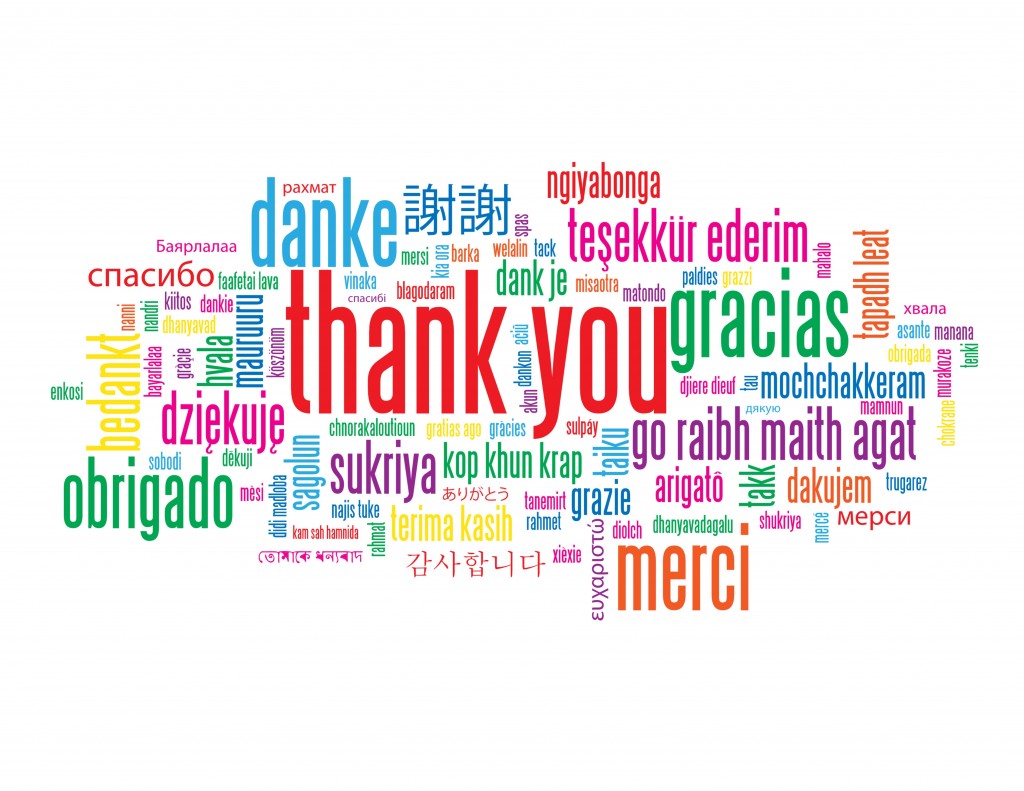